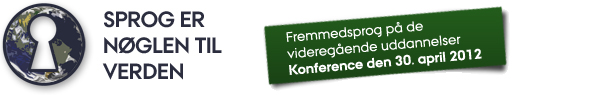 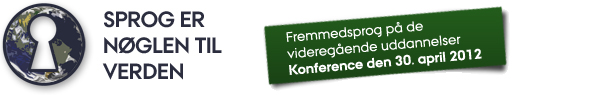 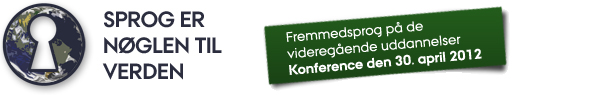 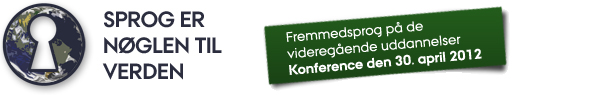 Fremmedsprogssamarbejde –på tværs af videregående uddannelser
Elsebeth Jensen, Uddannelseschef for læreruddannelsen i VIA
Hvordan kan samarbejdet omkring fremmedsprog styrkes på tværs af de videregående uddannelser?
Redegørelse om større sammenhæng i det videregående uddannelsessystem: ”Institutionerne bør i samarbejde blive bedre til at udnytte hinandens videngrundlag og styrkepositioner på tværs af sektorer, så kvaliteten af uddannelserne løftes i hele det videregående uddannelsessystem.”(s. 24).
Fire centrale områder, hvor et samarbejde kan give mening for alle involverede:
Udvikling af fremmedsprogsdidaktik
Udvikling af målrettede efter- og videreuddannelsestilbud til eksempelvis folkeskole-  og gymnasielærere
Udvikling af en læreruddannelsesretning med en særlig sproglig profil
Udviklingen af moduler med fokus på fremmedsprog og innovation, som tilbydes studerende på de videregående uddannelser.
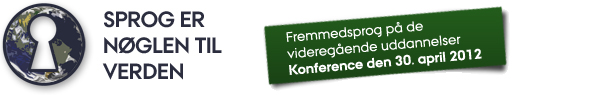 Udvikling af fremmedsprogsdidaktik
I arbejdsgruppens anbefalinger fremhæves, at der er et efterslæb i forhold til at prioritere fremmedsprogsdidaktikken: ”Kortlægningen af forskningslandskabet inden for uddannelsesforskning har påvist, at der på universiteterne er et meget beskedent fokus på fremmedsprogsdidaktik, og at ganske få aktive danske forskere har bidraget til udvikling af den didaktiske forskning inden for sprogfagene. Der er et stort behov for samarbejde mellem universiteter og sproglærere på professionshøjskolerne med henblik på at skabe sprogdidaktisk udvikling og et forskningsbaseret vidensgrundlag for praksis. (s. 59).
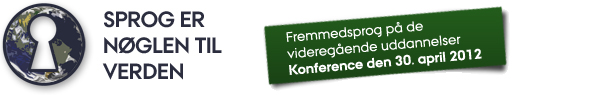 Udvikling af målrettede efter- og videreuddannelsestilbud til eksempelvis folkeskole- og gymnasielærere
På folkeskoleområdet viser en OECD-undersøgelse fra 2009, at DK ligger på en 22. plads ud af 24 mulige ift., hvor meget efteruddannelse lærerne generelt får. 
Arbejdsgruppen vurderer, at der også er behov for efter- og videreuddannelse indenfor gymnasieområdet.
Det er en oplagt mulighed at udvikle sådanne efter- og videreuddannelsesforløb i et samarbejde mellem professionshøjskoler og universiteter, såvel i udviklingen af forløbene, som i gennemførelsen heraf.
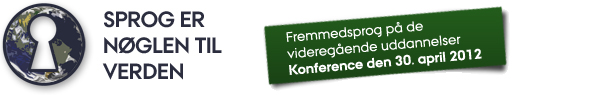 Udvikling af en læreruddannelsesretning                             med en særlig sproglig profil
Følgegruppen, der har fulgt og evalueret Læreruddannelses loven af 2007 peger på to centrale principper:
Deregulering og internationalisering
Regeringens udspil fremsat d. 20 april 2012 beskriver en uddannelse, der fremover styres gennem centralt fastlagte kompetencemål for undervisningsfag. Uddannelsen bliver modulopbygget og fagene kan være på mellem 120 – 150 ECTS point 

Gode muligheder for at udvikle særlige sproglærerprofiler
Udviklingen af tværinstitutionelle moduler med fokus på fremmedsprog og innovation
I regeringens redegørelse om større sammenhæng i det videregående uddannelsessystem fremhæves det, at ”Vi har brug for kompetente, innovative og entreprenante færdiguddannede ……de studerendes evne til at handle på muligheder skal fremmes. Foretagsomhed, idérigdom og evnen til at omsætte viden til værdi for andre skal i fokus.” (s. 26). 
Derfor kunne en mulighed være at udvikle et modul med fokus på fremmedsprog og innovation, som kan tilbydes de studerende på tværs af uddannelsesinstitutioner.